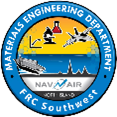 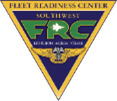 Type VII PMB Qualification For Paint Removal on Composite & Lightning Strike Protection Materials
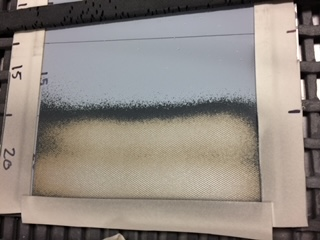 June 13, 2023

Presented to: Joint Composite and Advanced Material Sustainment (JCAMS) 

Presented by: Haripriya Nilakantan, MRO-E Materials Engineering Department FRCSW
Controlled Unclassified Information
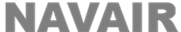 Distribution Statement
Distribution Statement A: This technical brief is approved for public release. Distribution is unlimited. 

Release Number: 23-0012
Controlled Unclassified Information
Presentation Overview
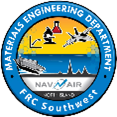 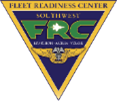 1.1Project Background/Overview 
 1.1. Current Composite Paint Removal Issues at FRCSW 
 1.2. Type VII Qualification Project Objective at FRCSW
 1.3. Type VII Media Background 

2. Type VII Media Evaluation Process at FRCSW 

3. Test Specimen Design 
  3.1. Carbon Fiber/Epoxy Composites 
  3.2. Fiberglass/Epoxy Composites
  3.3. Lightning Strike Protection Materials  

4. Paint Removal Testing 
  4.1. Mechanical Sanding (Control Specimens)
  4.2. Type VII PMB 

5. Pre/Post-Paint Removal NDI 

6. Mechanical Testing 
  6.1. Long Beam Flexure 
  6.2. Flatwise Tension 

7. Optical Microscopy 

8. Lightning Strike Material Electrical Resistivity Testing 

9. Long Term Goals With Type VII Media
Controlled Unclassified Information
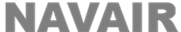 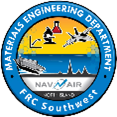 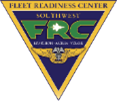 1. Project Background/Overview
Controlled Unclassified Information
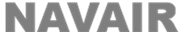 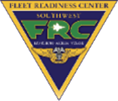 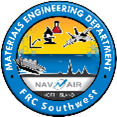 1.1 Current Composite Paint Removal Issues at FRCSW
The only approved method for paint removal on composites currently for Naval aircraft at FRCSW is mechanical sanding. 

Mechanical sanding can cause damage to composites when performed by inexperienced shop personnel, and when performed too aggressively. 

Mechanical sanding is also highly labor intensive and time consuming, which results in significant delays in component turnaround times.

 Additionally, mechanical sanding generates large amounts of hazardous waste, which poses a safety hazard to shop personnel.
Controlled Unclassified Information
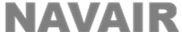 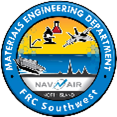 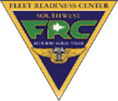 1.2 Type VII Qualification Project Objective at FRCSW
Approve Type VII media for paint removal on thin aircraft components containing Carbon Fiber/Epoxy and Fiberglass/Epoxy composite materials 

Approve Type VII media for paint removal on aircraft components containing lightning strike protection materials (typically paste adhesives embedded with a metal mesh)
Controlled Unclassified Information
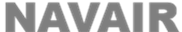 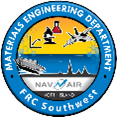 Type VII Media Background
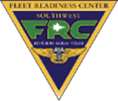 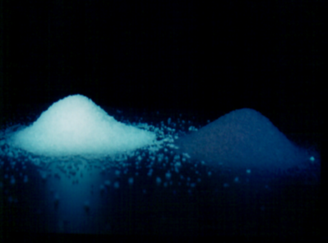 Controlled Unclassified Information
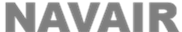 2. Type VII Evaluation Process at FRCSW
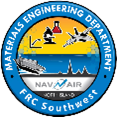 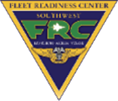 Controlled Unclassified Information
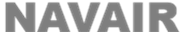 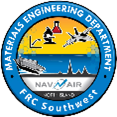 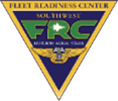 3. Test Specimen Designs
Controlled Unclassified Information
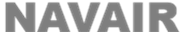 3.1 Carbon Fiber/Epoxy Composites
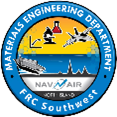 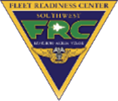 Controlled Unclassified Information
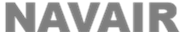 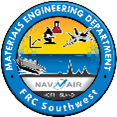 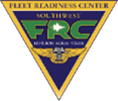 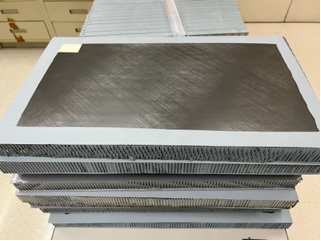 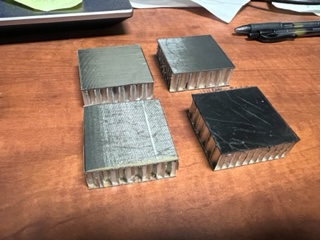 Controlled Unclassified Information
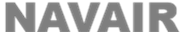 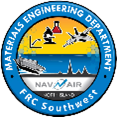 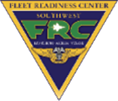 3.2 Fiberglass/Epoxy Composites
Controlled Unclassified Information
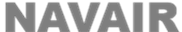 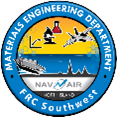 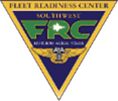 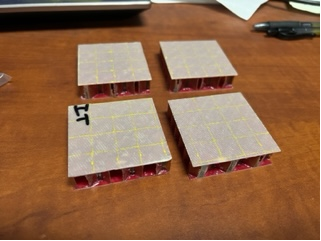 Controlled Unclassified Information
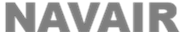 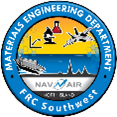 3.3 Lightning Strike Protection Materials
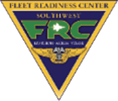 1 13” x 13” panel 
1 ply of FM300-2HT Lightning Protection Film (epoxy embedded with aluminum mesh)
2 plies of Style 7781 Fiberglass (0,-45)
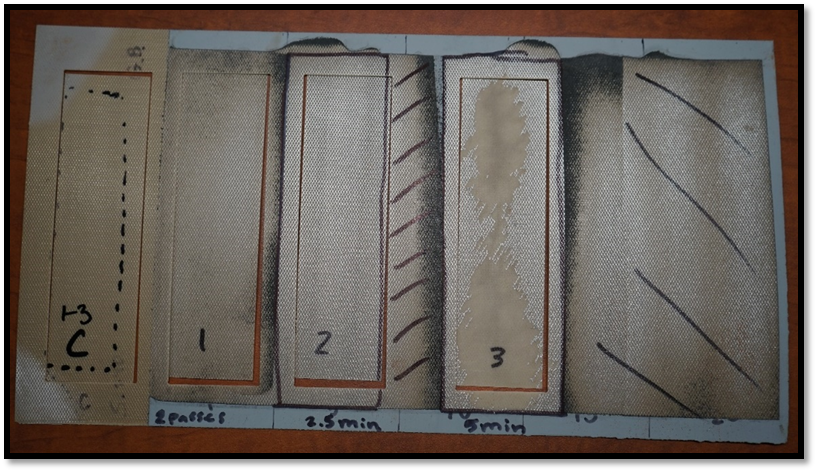 Controlled Unclassified Information
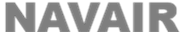 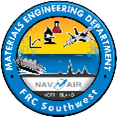 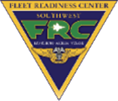 4. Paint Removal Testing
Controlled Unclassified Information
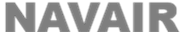 4.1 Mechanical Sanding
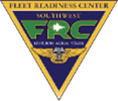 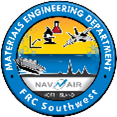 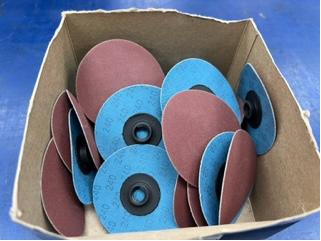 Controlled Unclassified Information
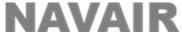 4.2 Type VII PMB
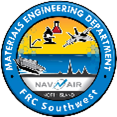 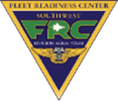 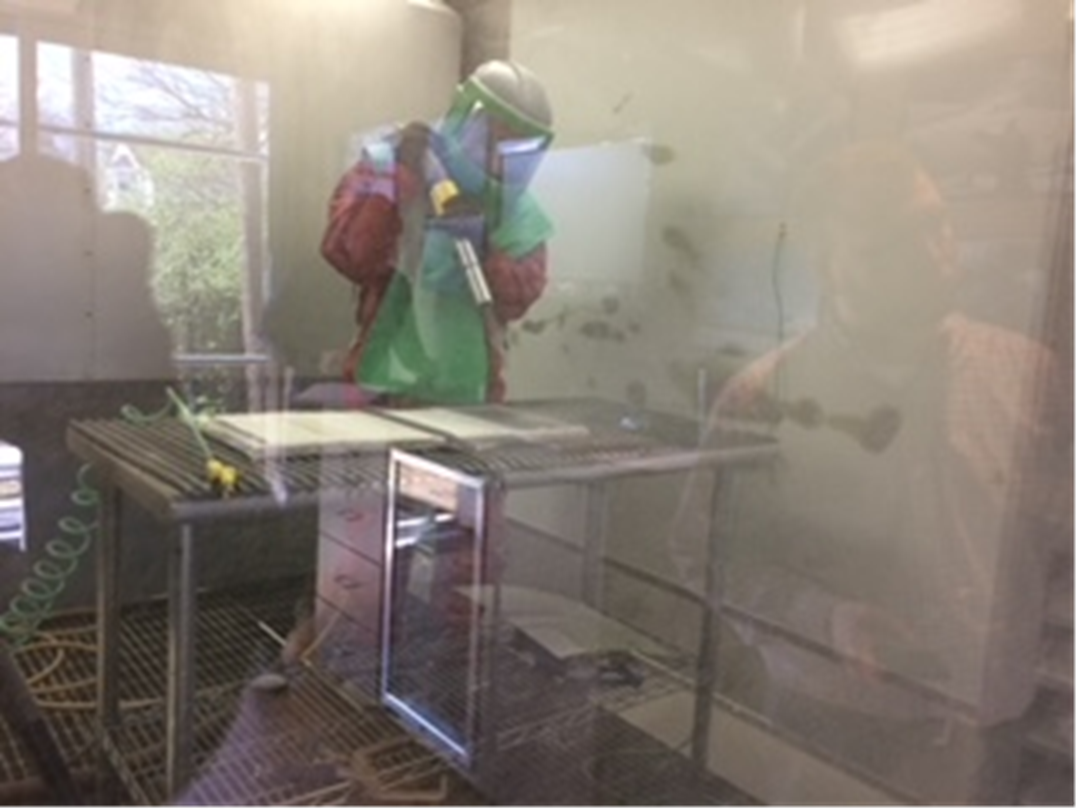 Controlled Unclassified Information
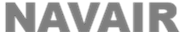 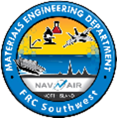 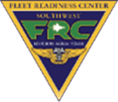 5. Pre/Post Paint Removal NDI (Non-destructive Inspection)
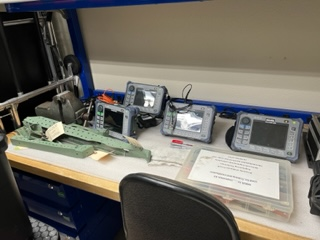 Controlled Unclassified Information
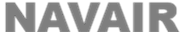 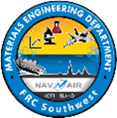 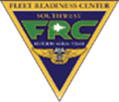 6. Mechanical Testing
Controlled Unclassified Information
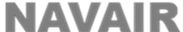 6.1 Long Beam Flexure
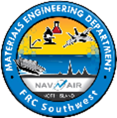 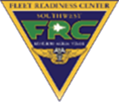 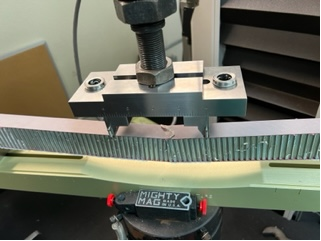 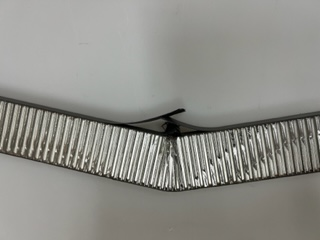 Controlled Unclassified Information
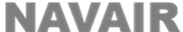 6.2 Flatwise Tension
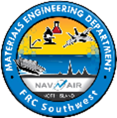 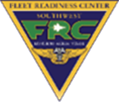 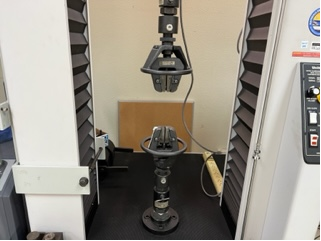 Controlled Unclassified Information
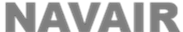 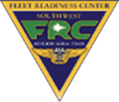 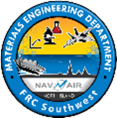 Initial Observations/Assessments of Type VII Media From FWT Data
No conclusive effects observed from the paint removal methods on the FWT failure loads/stresses 

No differences observed between Type VII media and mechanical sanding, in terms of impact on FWT failure loads/stresses 

Skin-to-core tensile bond strength is more so a function of skin/core/film adhesive material properties and bonding surface preparation quality 

Breakage was observed between plies of the facesheets, within core, and between film adhesive and core
Controlled Unclassified Information
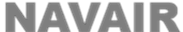 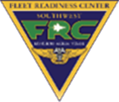 7. Optical Microscopy
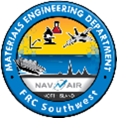 Characterize surface fiber and skin-to-core microscopic damage (porosity, delamination, fiber breakage/microcracking) 


Fiberglass/Epoxy (Fg/Ep) FWT specimens sanded with 80 grit abrasive experienced the most surface fiber damage. 


Fiber damage was not observed on the Fg/Ep specimens blasted with Type VII media, or sanded with 180 grit abrasive. This was due to the fact that the fibers were in a woven configuration, therefore having an increase in structural integrity compared to the unidirectional arrangement on the Carbon Fiber/Epoxy (C/Ep) specimens. 


Mechanical sanding with 80 grit abrasive and Type VII media at 20 cycles (worst case aircraft paint removal scenarios) inflicted the most surface fiber damage on C/Ep specimens
Controlled Unclassified Information
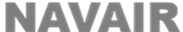 C/Ep Specimen Surface Topography
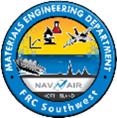 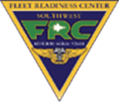 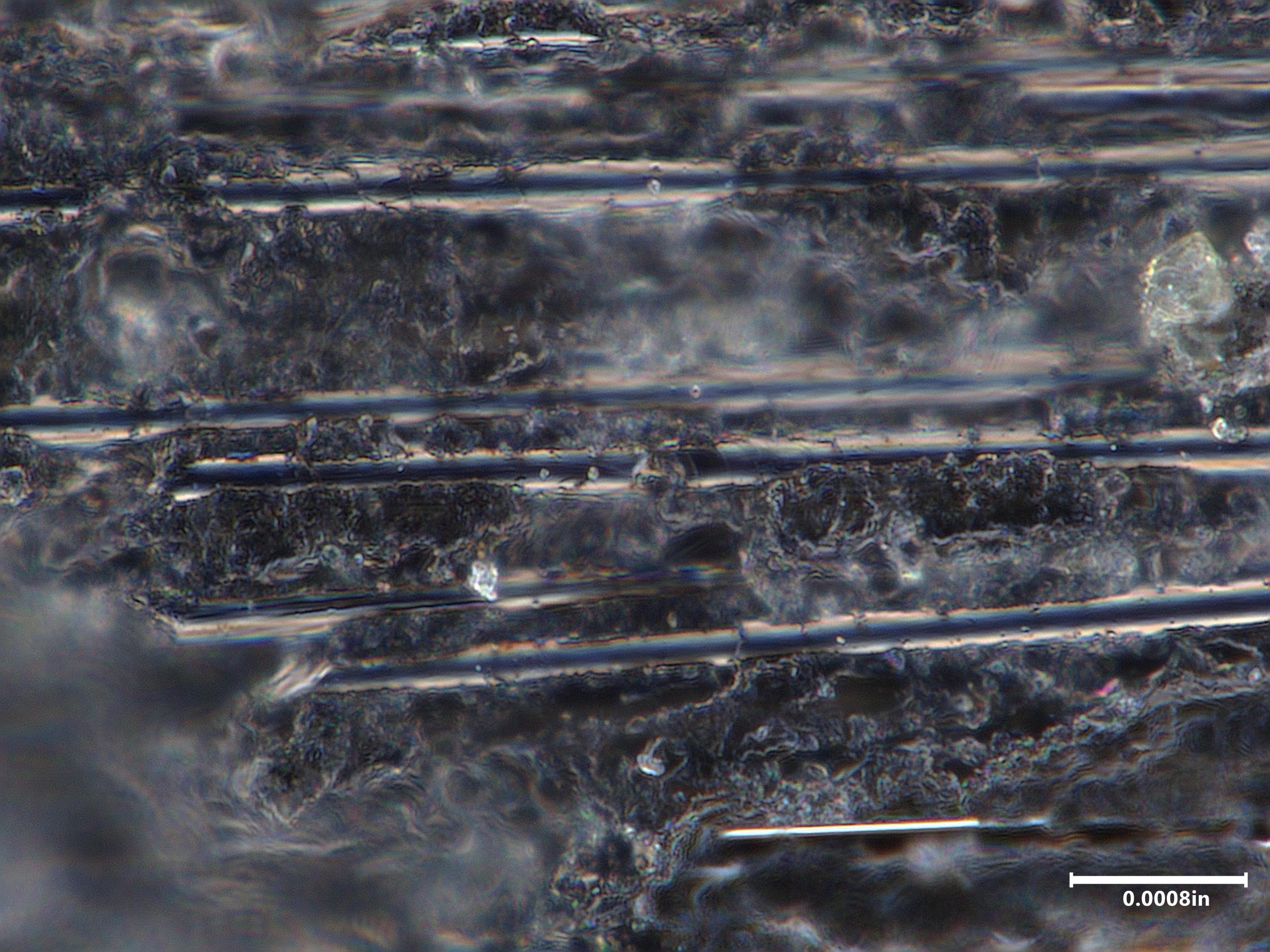 Hand Sand 80 grit
Fiber Breakage
Controlled Unclassified Information
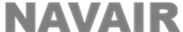 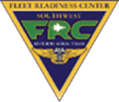 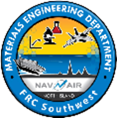 Fiber microcracking/breakage
Hand Sand 180 grit
Controlled Unclassified Information
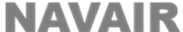 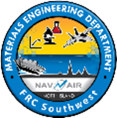 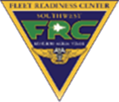 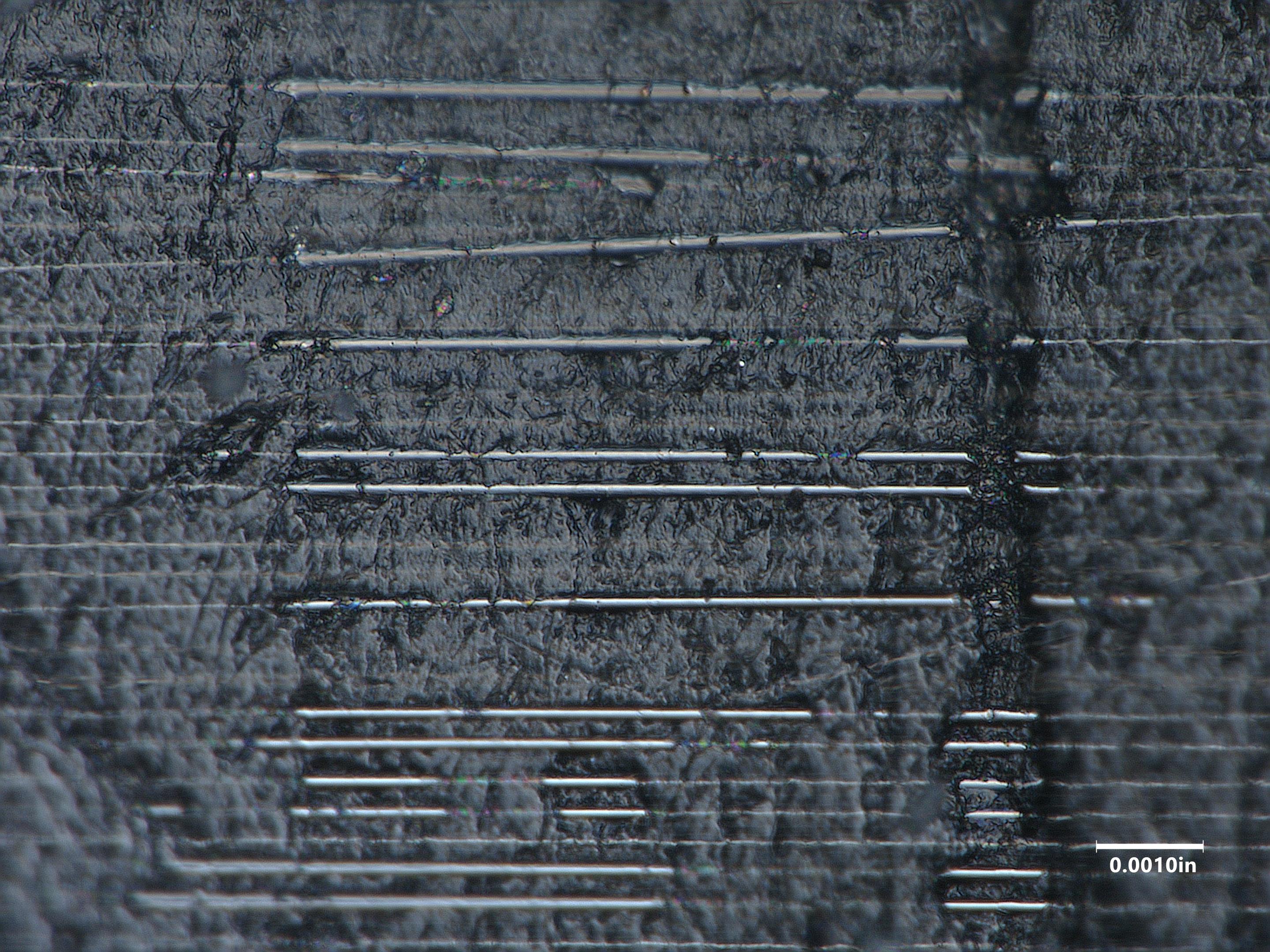 Resin
10  Cycles Type VII
Controlled Unclassified Information
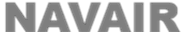 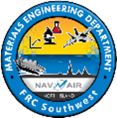 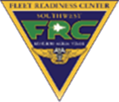 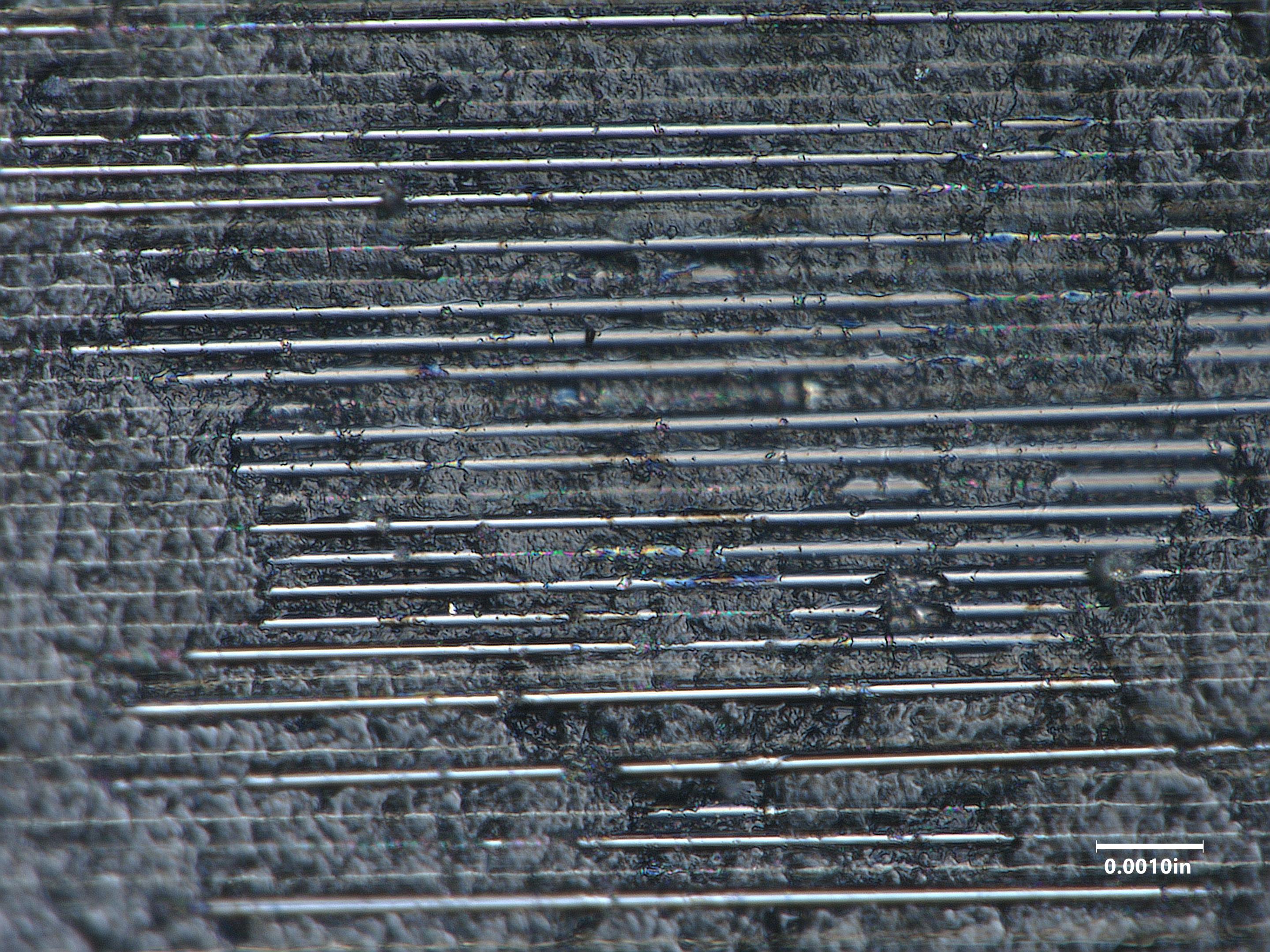 Fiber breakage/microcracking
20 cycles Type VII
Controlled Unclassified Information
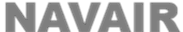 C/Ep Fracture Surfaces
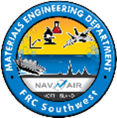 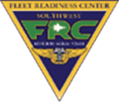 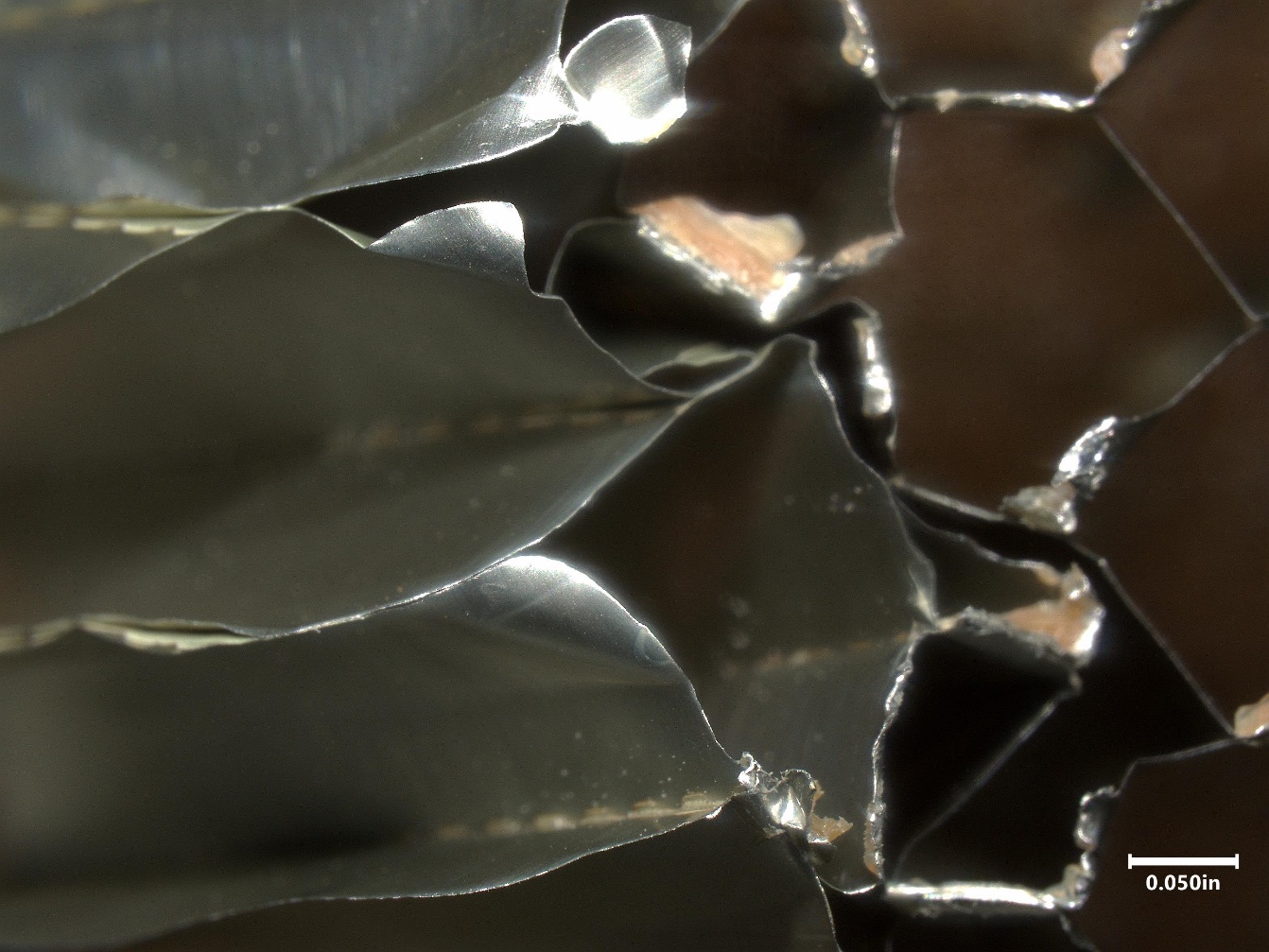 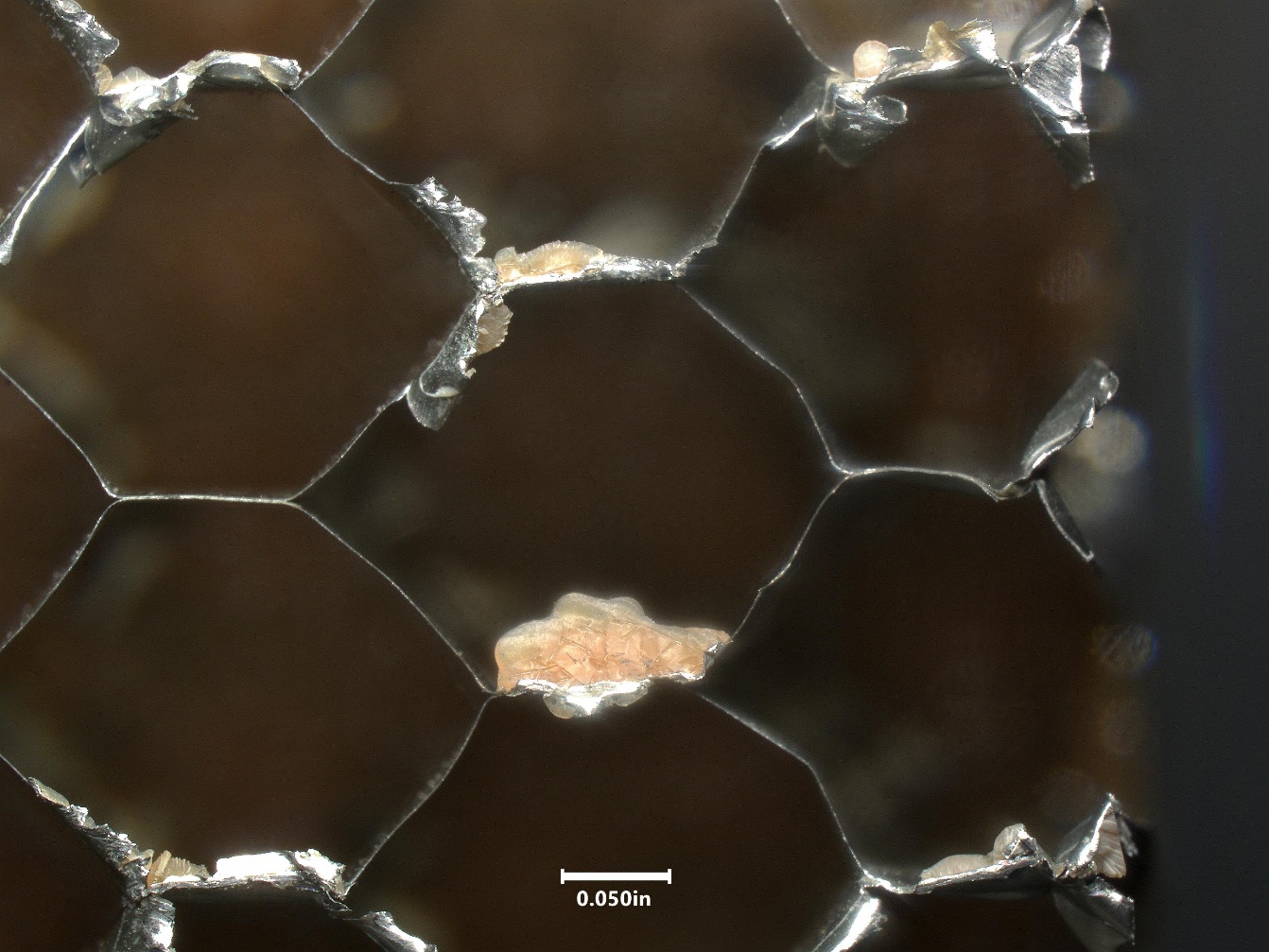 Core Failure
Controlled Unclassified Information
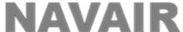 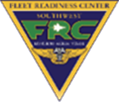 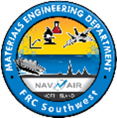 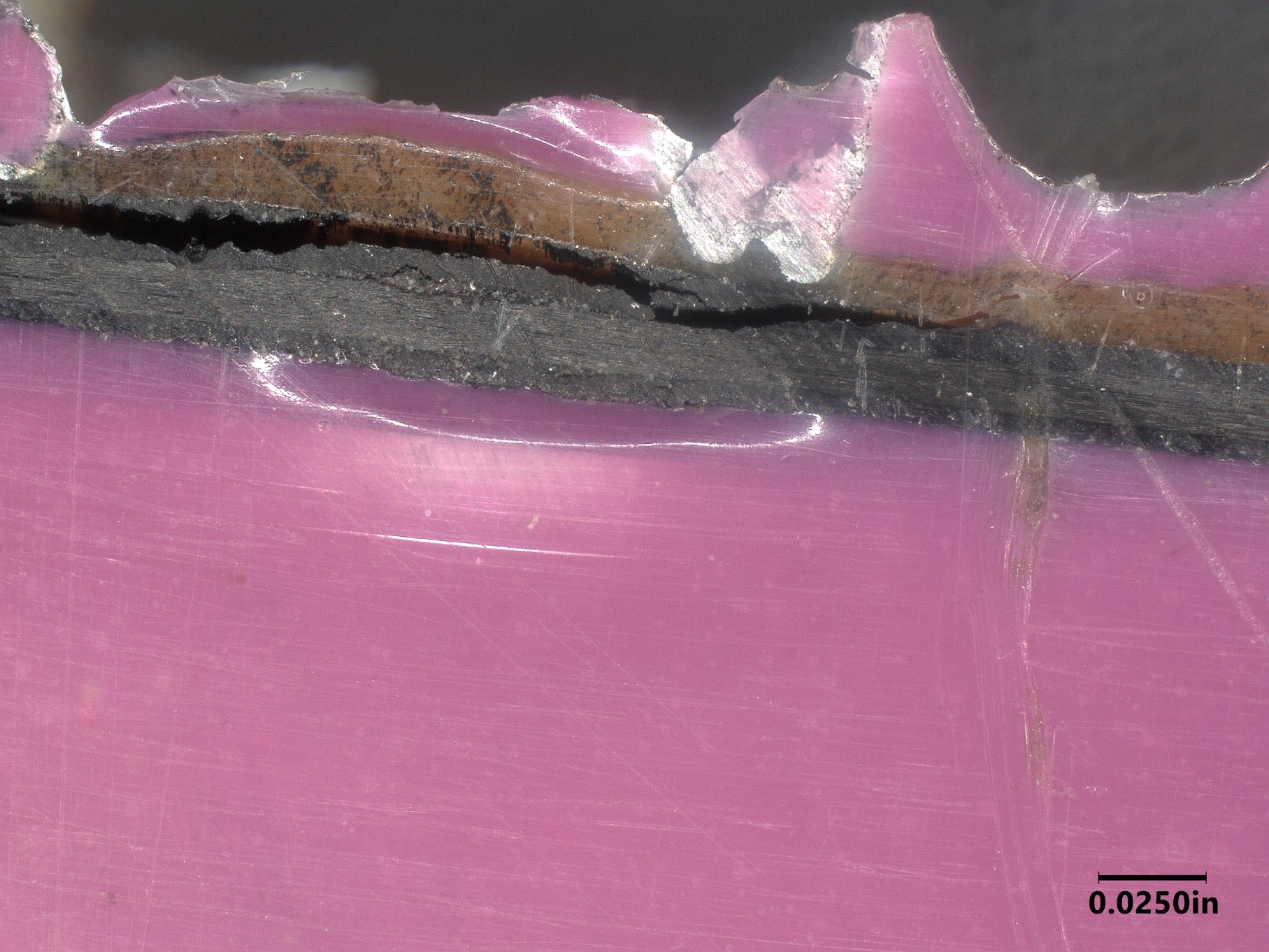 Laminate/FM300-2 Crack
Controlled Unclassified Information
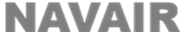 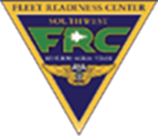 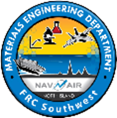 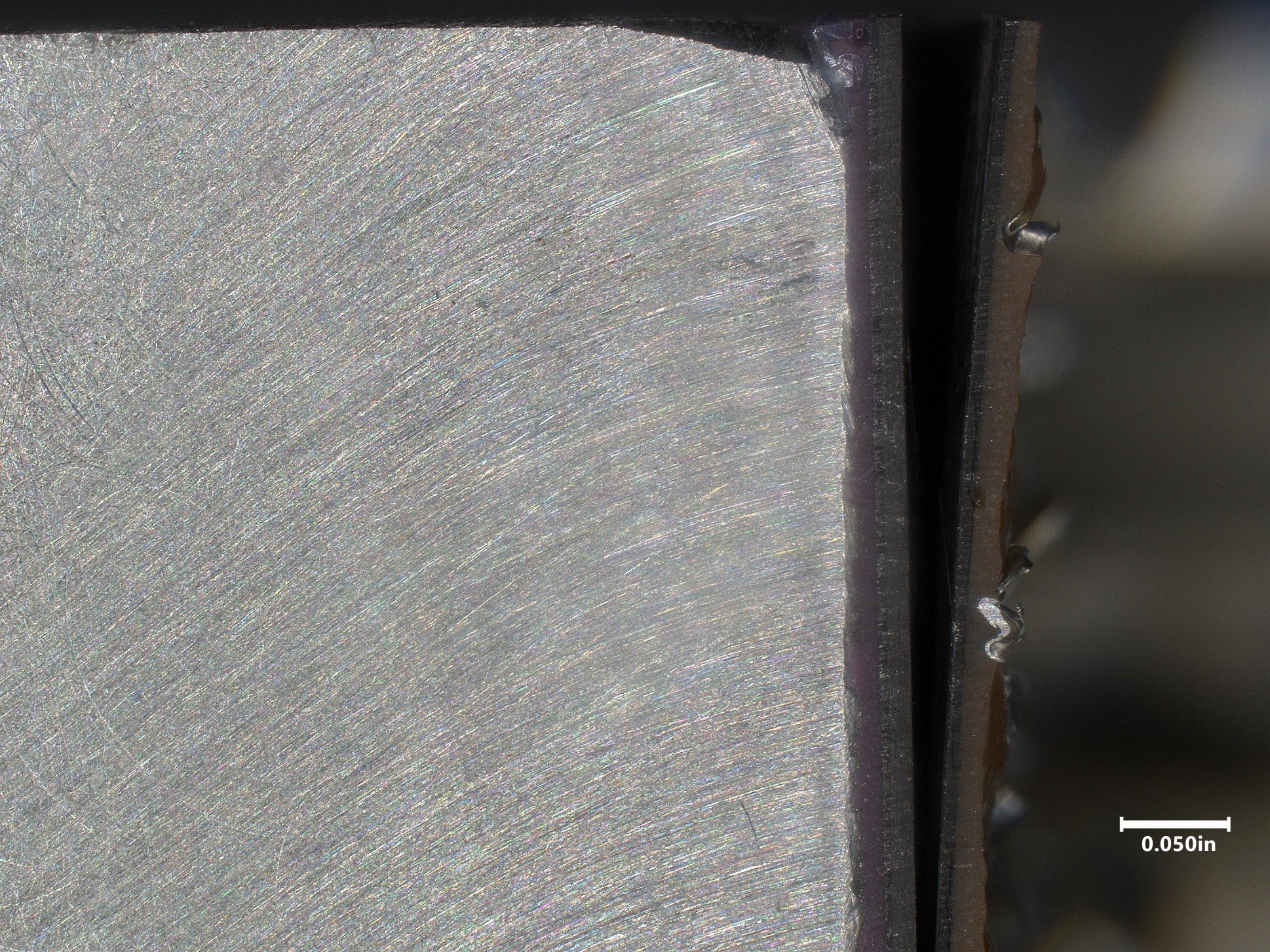 Facesheet Delamination
Controlled Unclassified Information
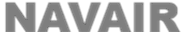 Fg/Ep Surface Topography
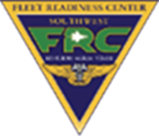 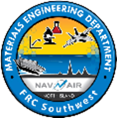 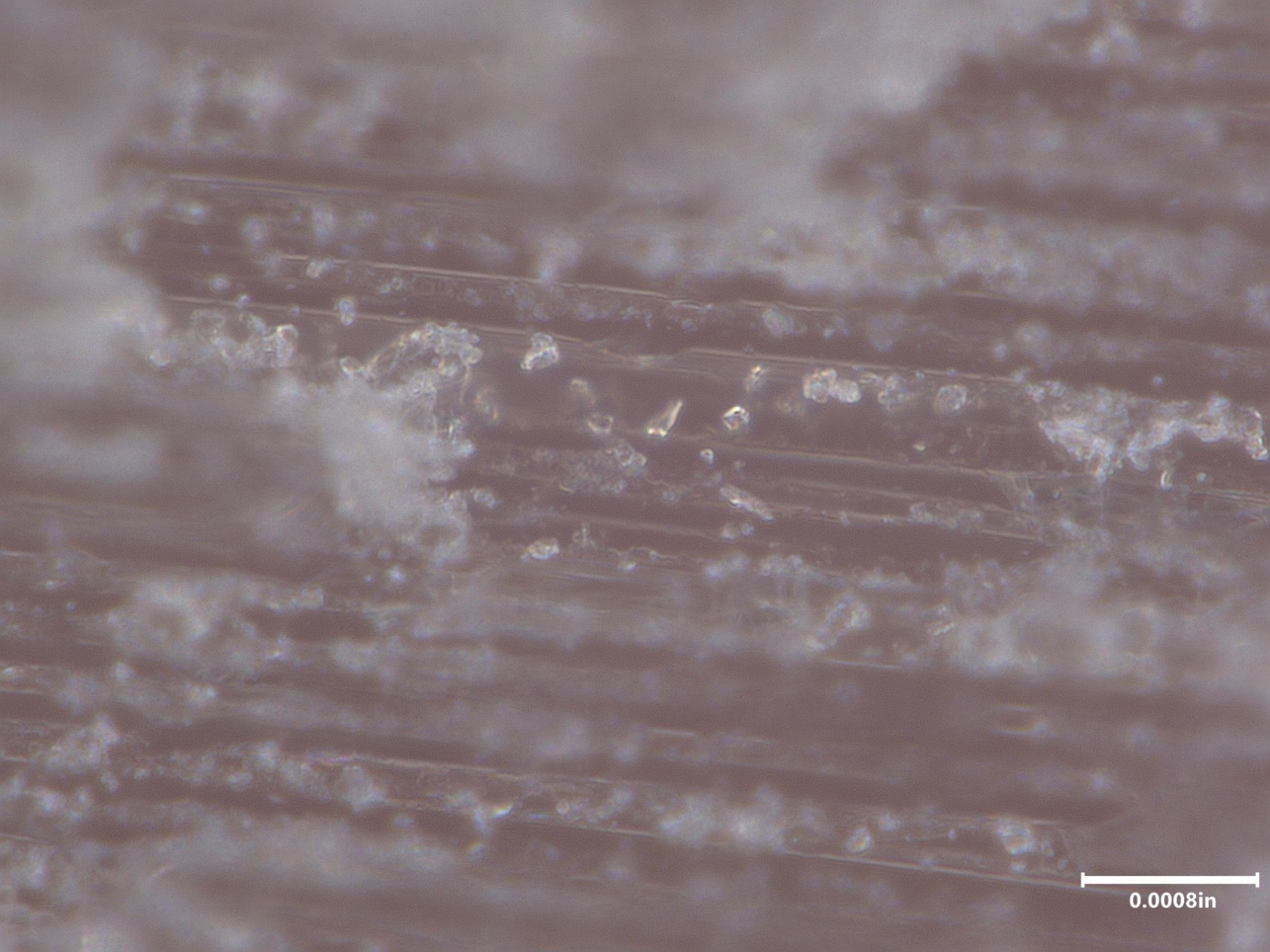 Hand Sand 80 Grit
Fiber Microcracks
Controlled Unclassified Information
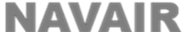 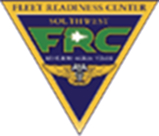 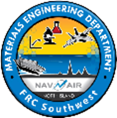 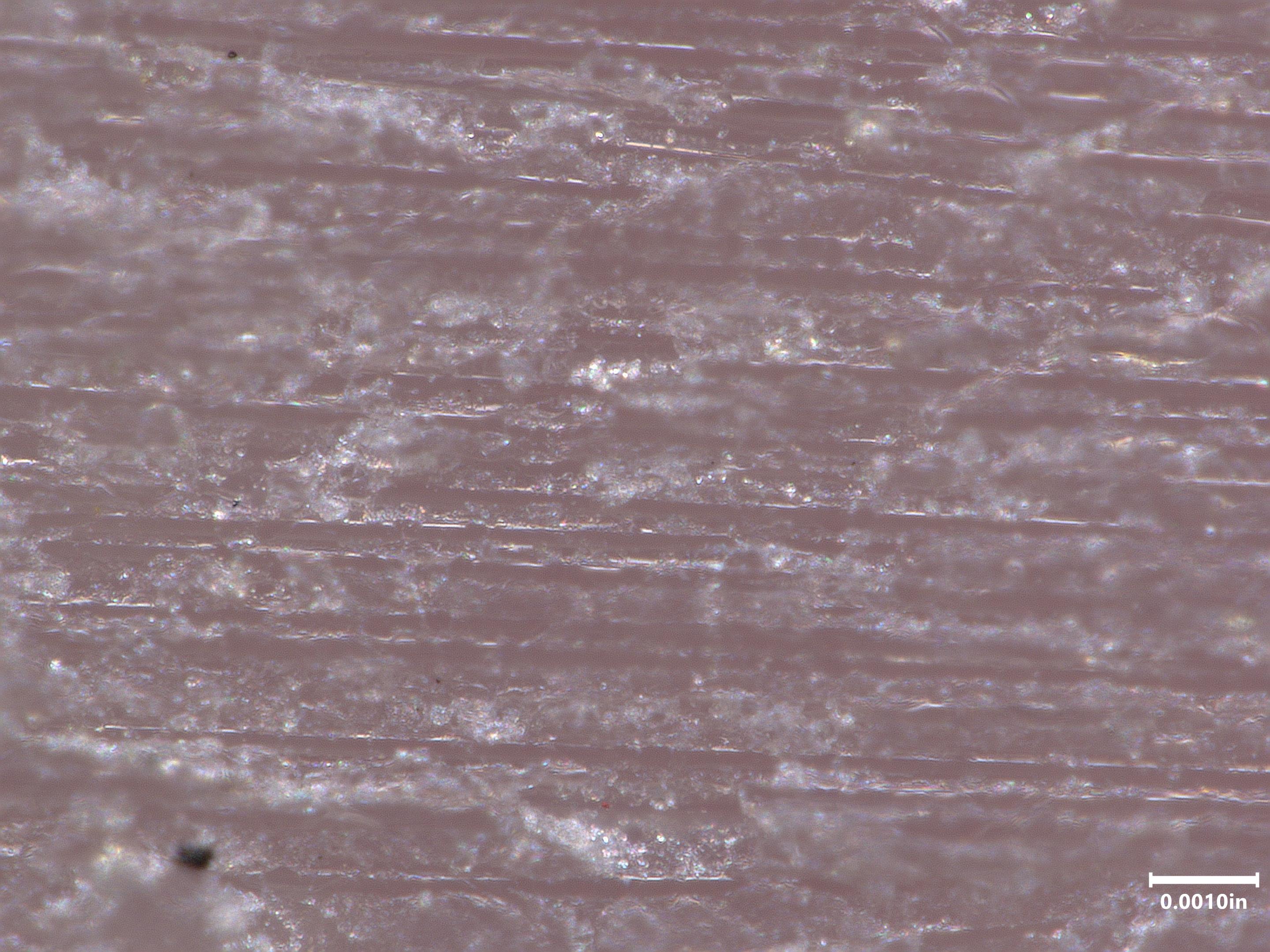 Hand Sand 180 Grit
Controlled Unclassified Information
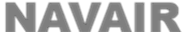 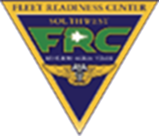 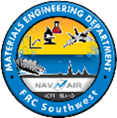 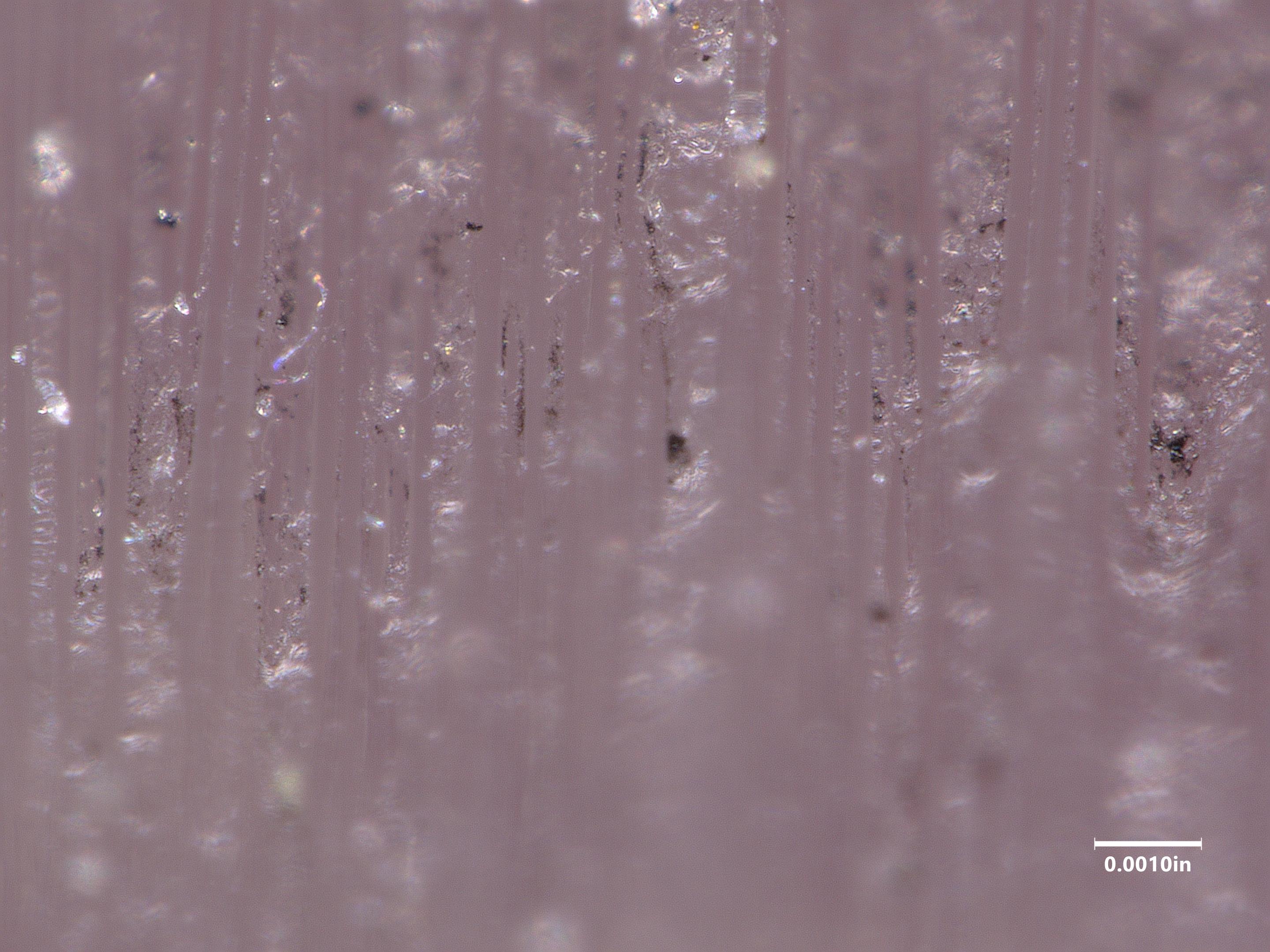 10 Cycles Type VII
Controlled Unclassified Information
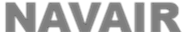 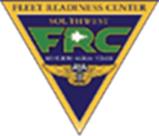 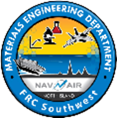 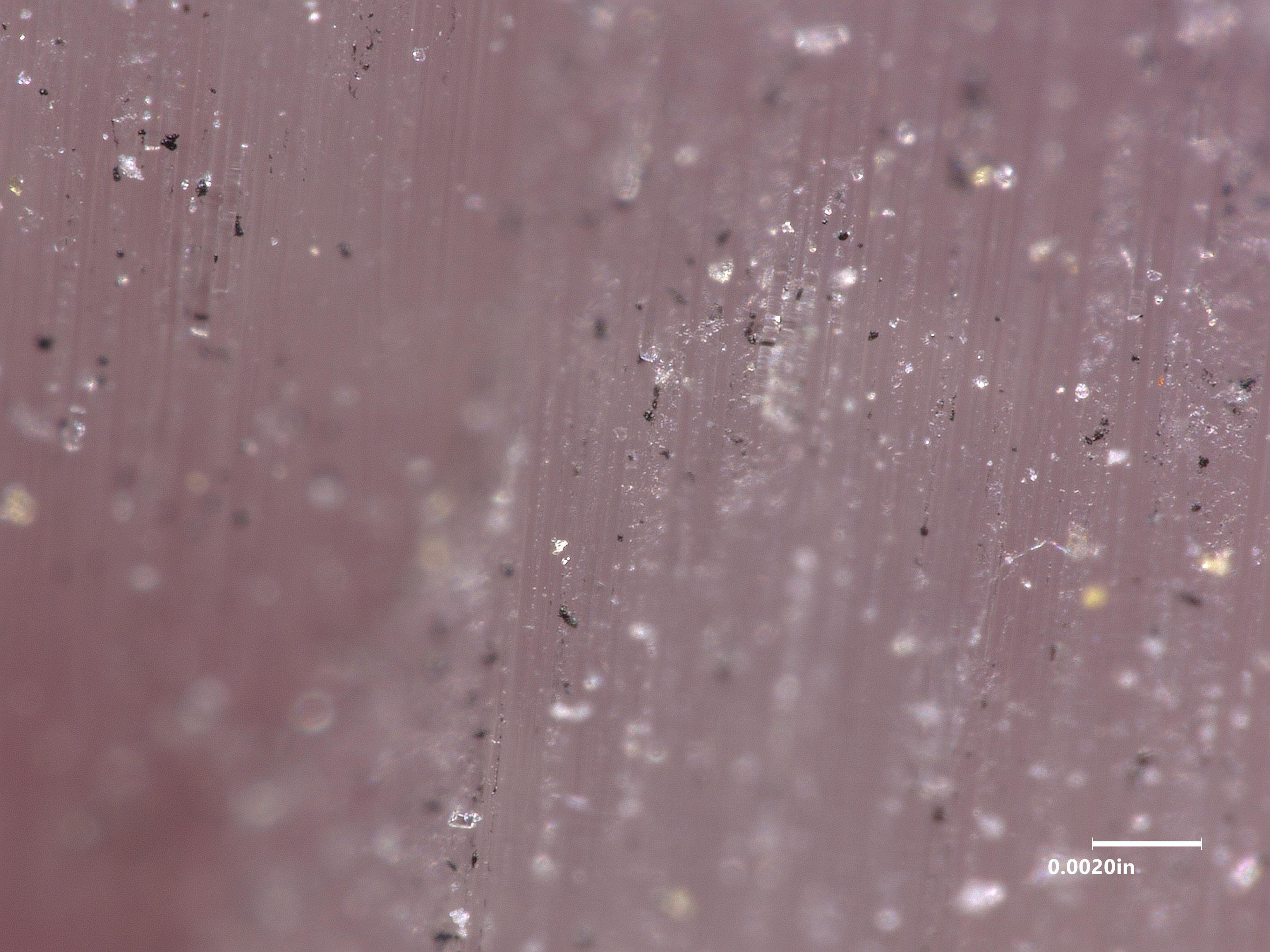 20 Cycles Type VII
Resin
Controlled Unclassified Information
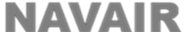 Fg/Ep Fracture Surfaces
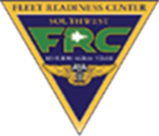 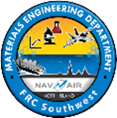 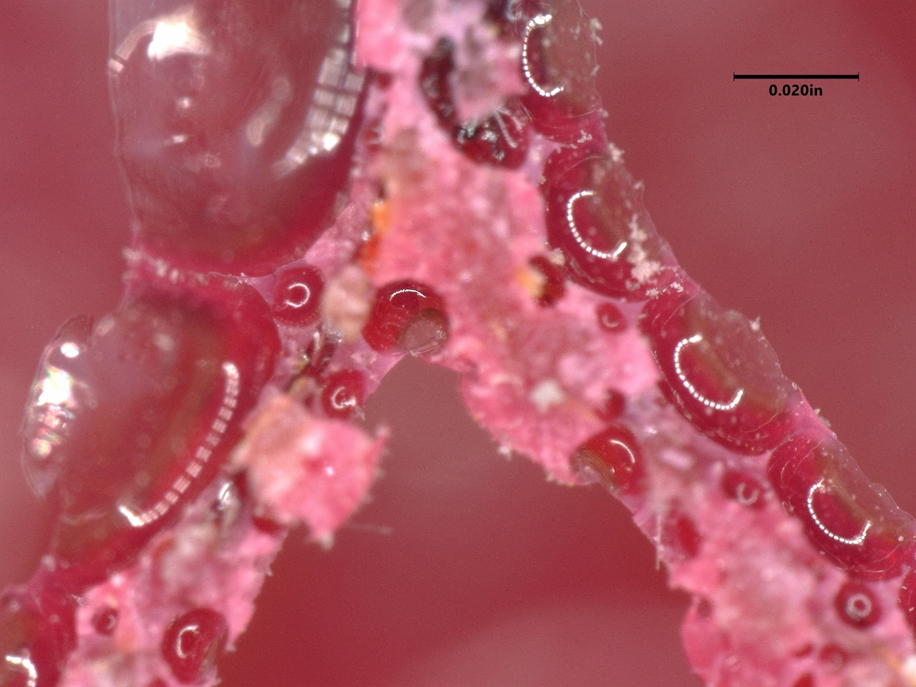 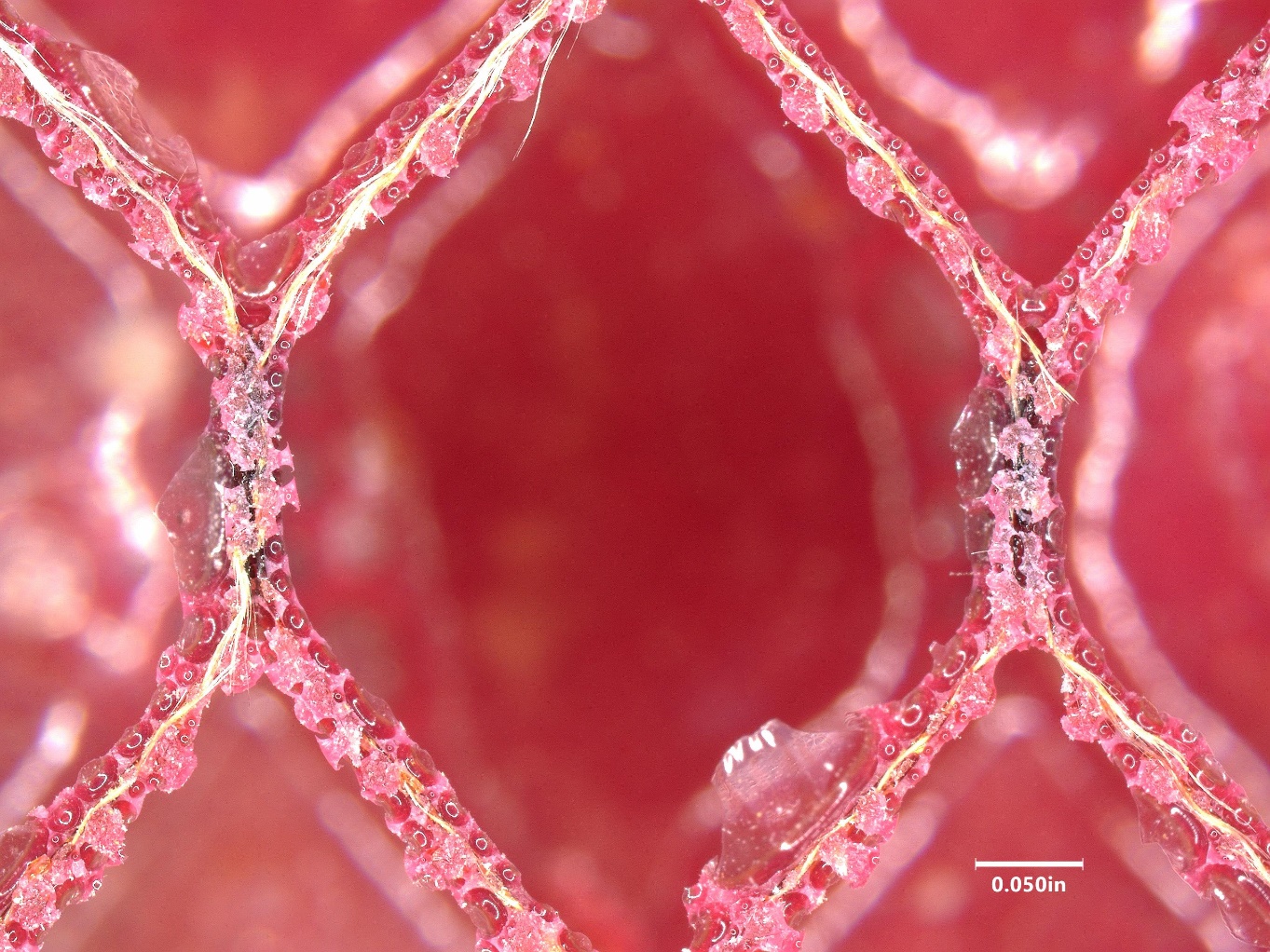 Core Failure, Extensive Porosity
Controlled Unclassified Information
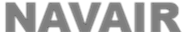 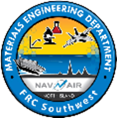 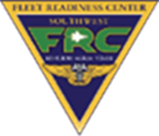 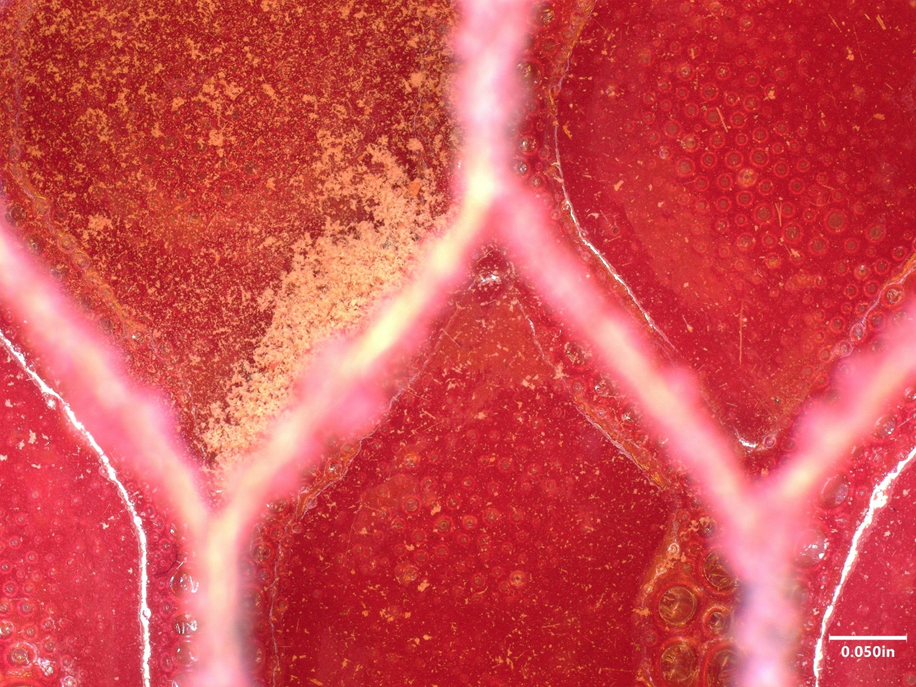 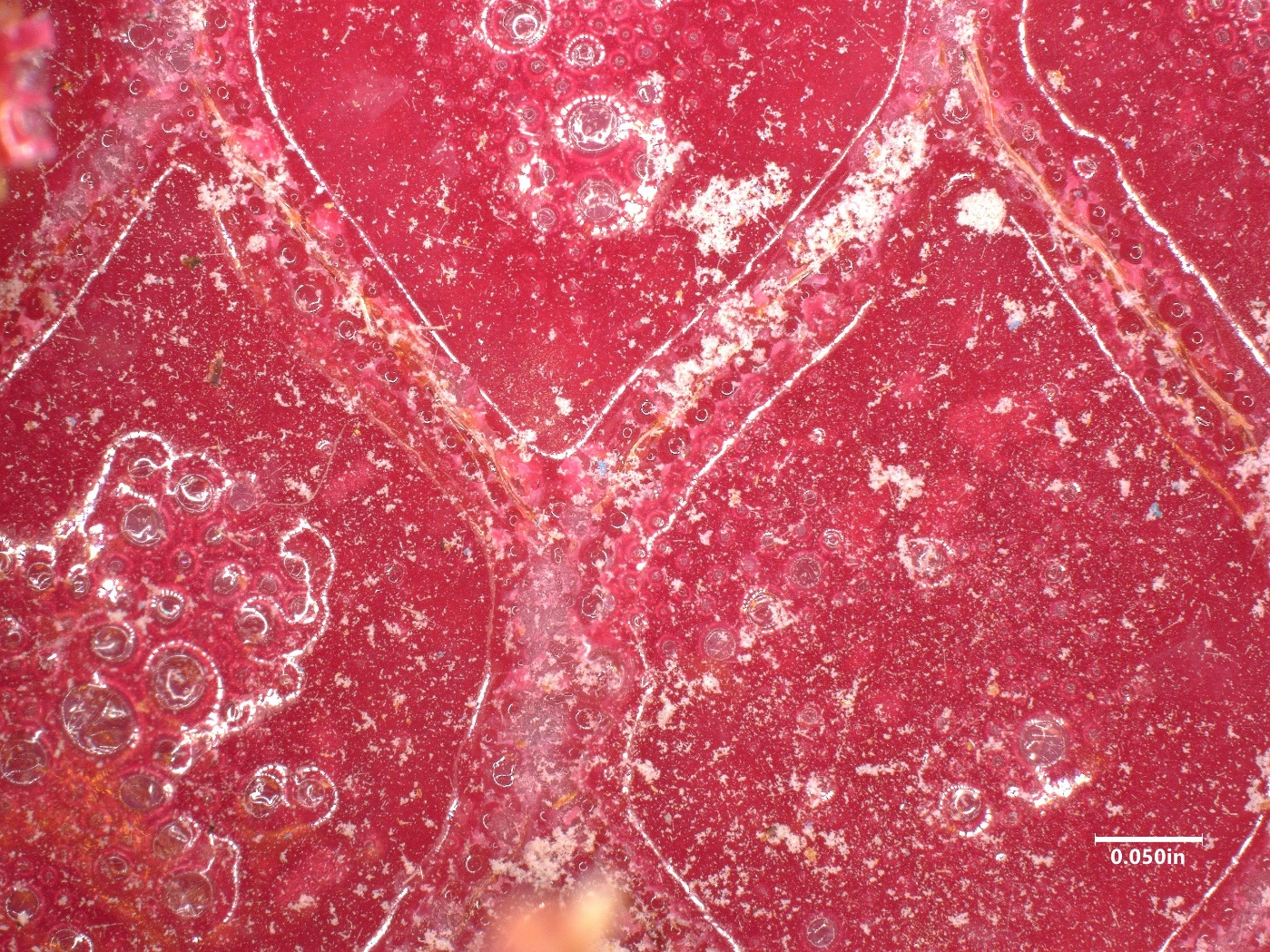 Film Adhesive Failure Surface, High Porosity Content
Controlled Unclassified Information
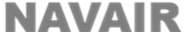 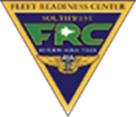 8. Lightning Strike Material Electrical Testing
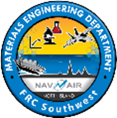 Evaluate effects of paint removal on electrical conductivity/resistivity of aircraft lightning strike protection (LSP) materials

Performed paint removal testing using standard and worst-case sanding and blasting parameters
Controlled Unclassified Information
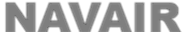 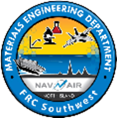 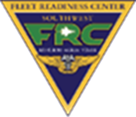 Resistivity measurements were taken on the specimens using multi-meter probes & alligator clips 
Weight measurements were also taken to quantify resulting mass loss from paint removal
Controlled Unclassified Information
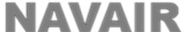 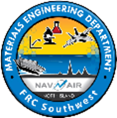 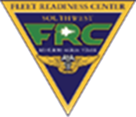 Controlled Unclassified Information
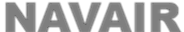 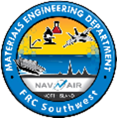 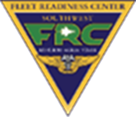 Controlled Unclassified Information
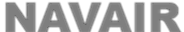 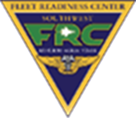 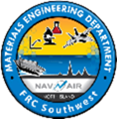 Probe measurements displayed that electrical resistivity of the specimens decreased with increased blast times and coarser sanding paper 

Initially expected an increase in resistivity with increased damage to the conductive mesh resulting from aggressive blasting/sanding parameters 

Decreased resistance was likely caused by increased exposure of the mesh due to epoxy resin removal, which resulted in increased electrical contact with the test probes 

The alligator clips did not display the above trend since the clips were placed on multiple locations on the metal mesh, epoxy, and residual primer while the probes were only placed on the metal mesh. Different conductivity pathways were being utilized.
Controlled Unclassified Information
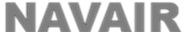 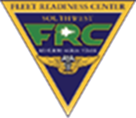 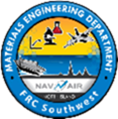 The data from the probes displayed more realistic effects of paint removal on LSP materials, as typically there is little residual coating remaining on aircraft components. 

More research needs to be conducted to identify optimal methods for measuring electrical properties. 

Visual inspections of the specimens revealed increased deformation of the mesh and removal of epoxy material with increased blast time and coarser sand paper 

Specimens that underwent paint removal with standard Type VII parameters (2 cycles) experienced the least amount of mass loss 

Overall, Type VII media has great potential for use on LSP materials. More experimentation needs to be conducted to develop the optimal blast parameters that will inflict minimal damage.
Controlled Unclassified Information
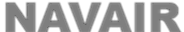 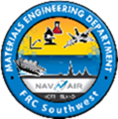 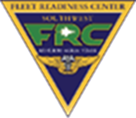 Controlled Unclassified Information
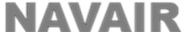 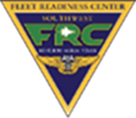 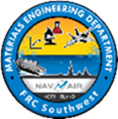 Controlled Unclassified Information
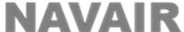 Control LSP Specimen
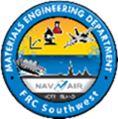 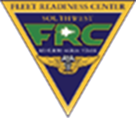 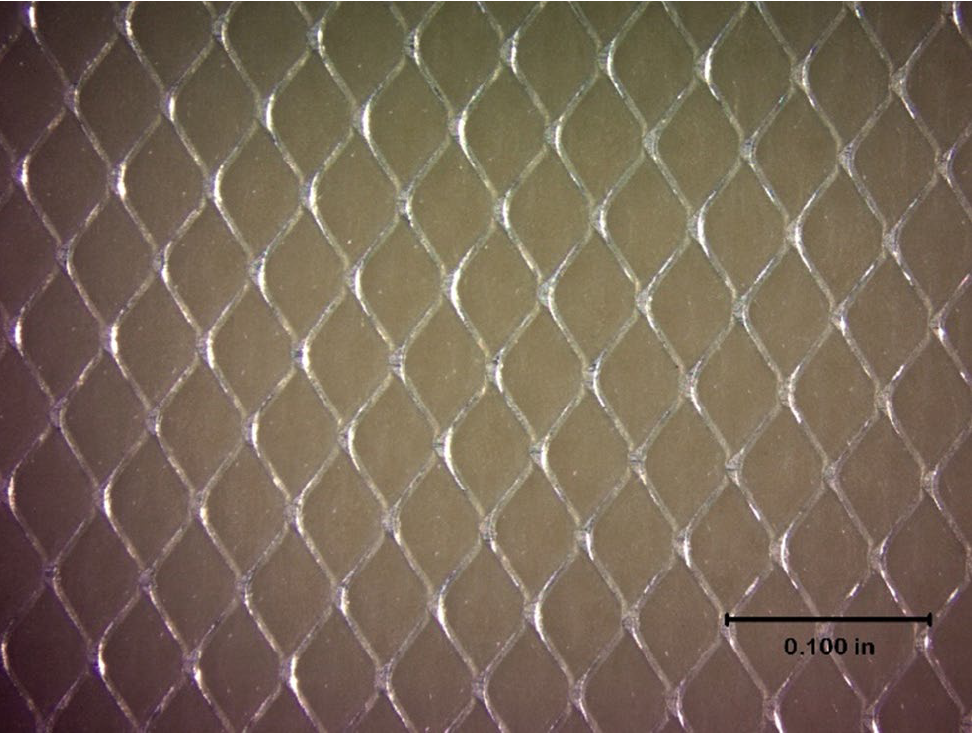 Controlled Unclassified Information
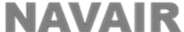 2 Blast Cycles
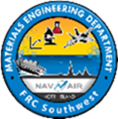 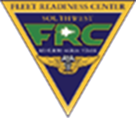 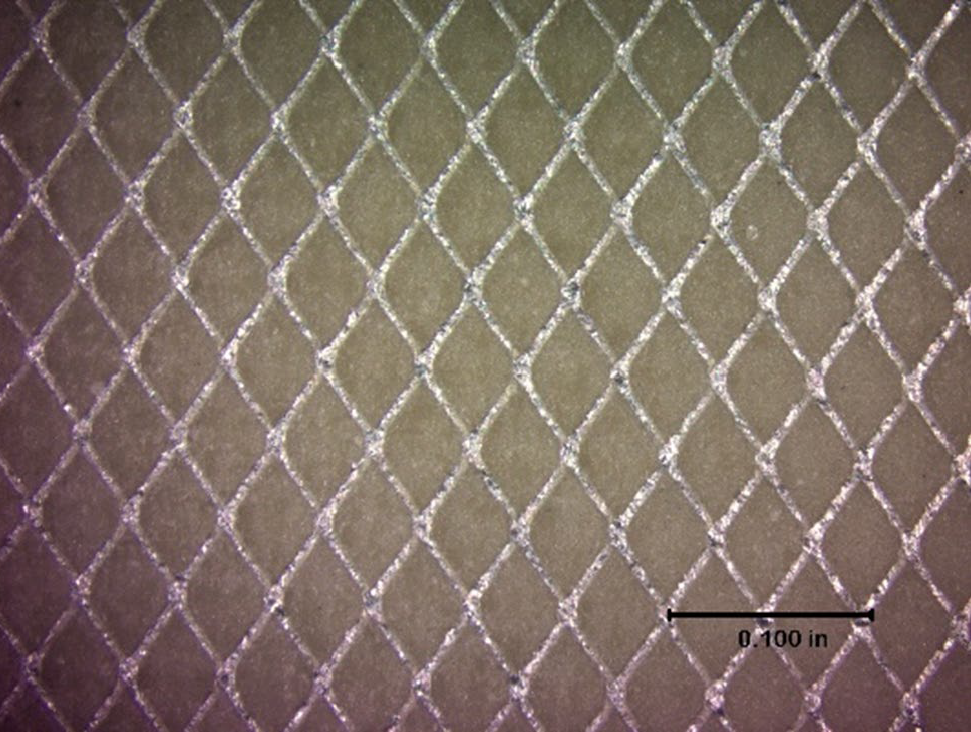 Deformation of Mesh
Controlled Unclassified Information
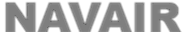 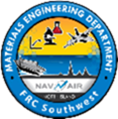 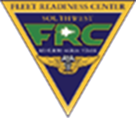 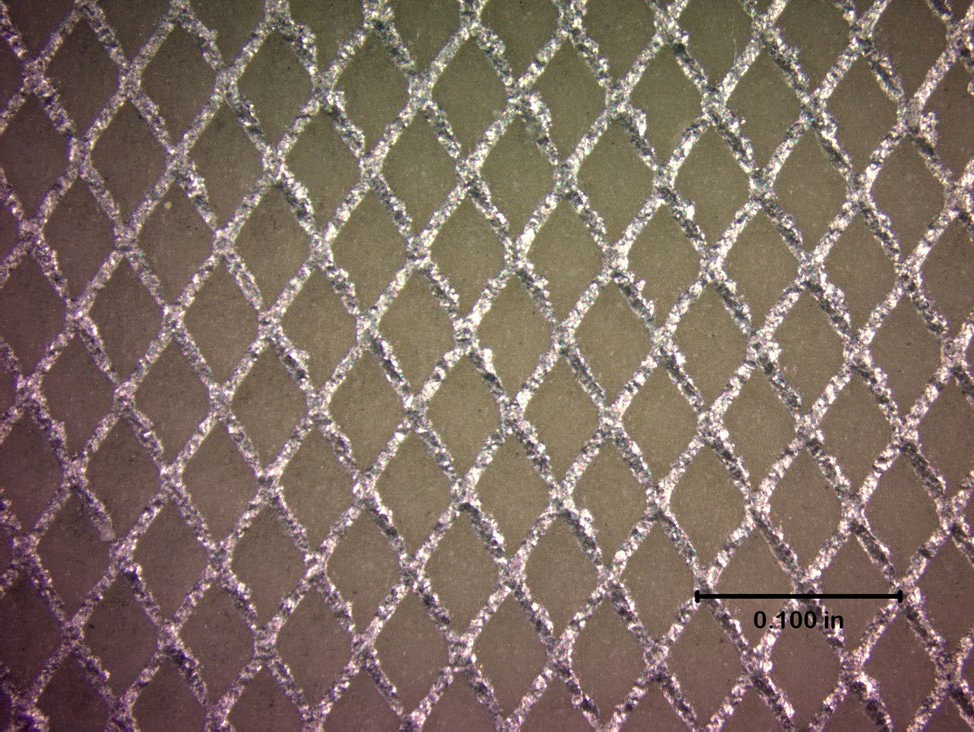 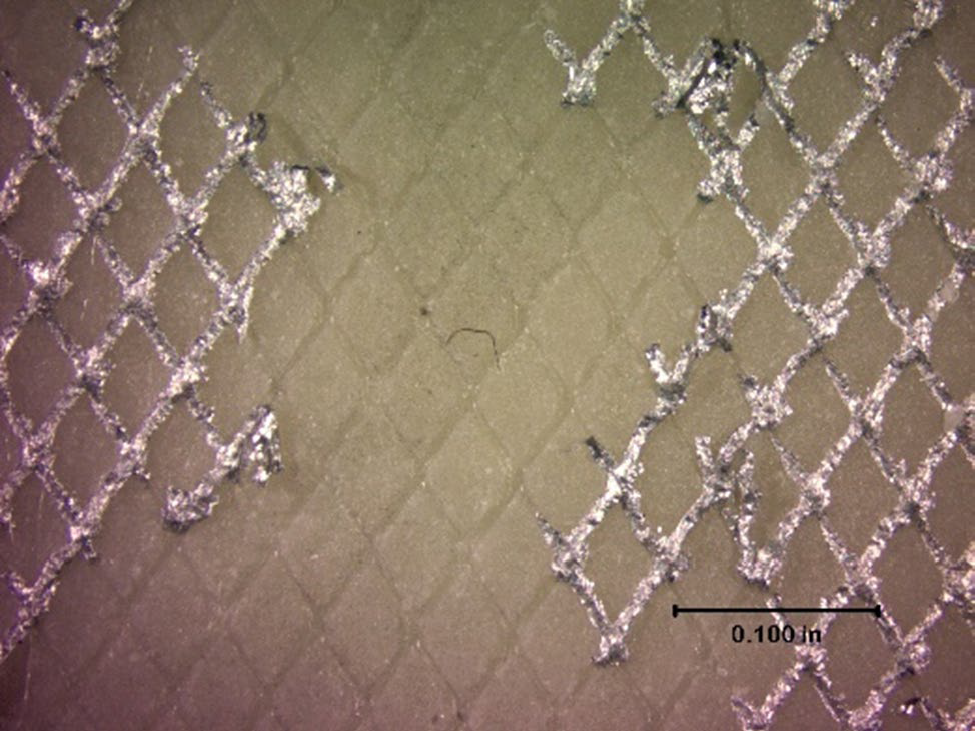 5 blast cycles, increased mesh deformation
10 cycles, removal of mesh
Controlled Unclassified Information
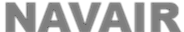 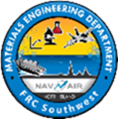 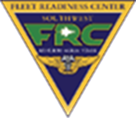 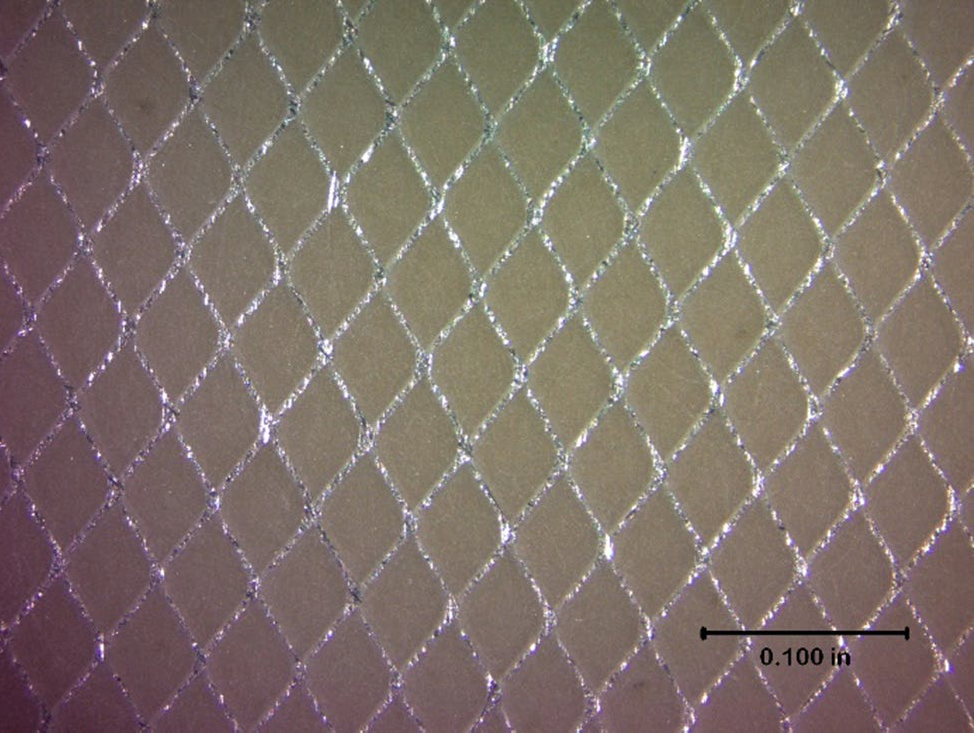 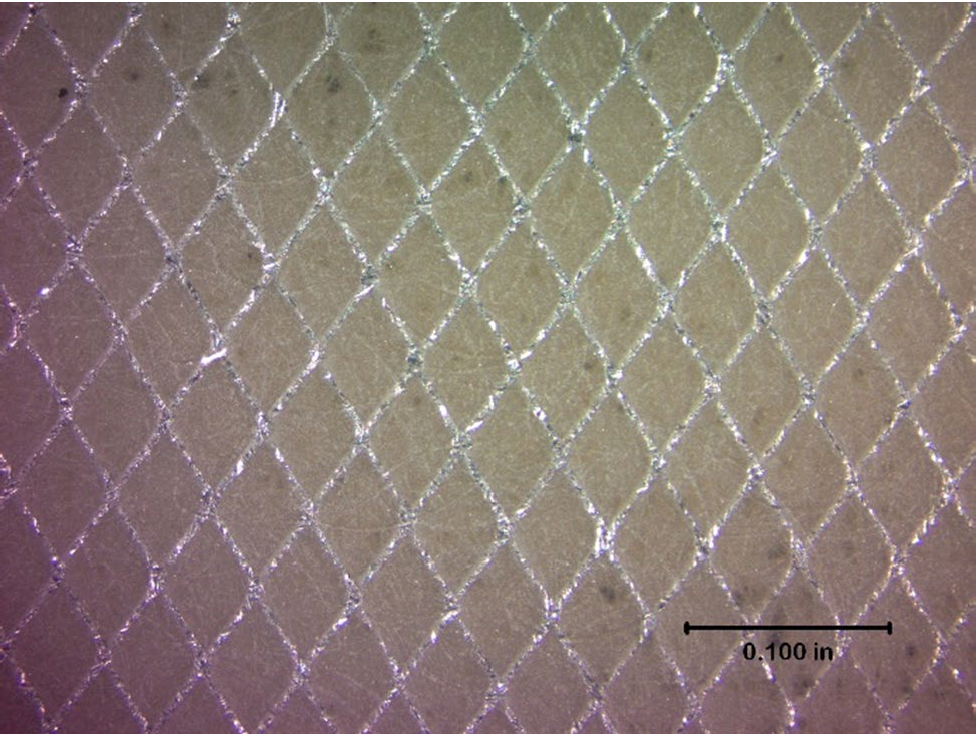 120-180 grit mechanical sanding
80 grit mechanical sanding
Controlled Unclassified Information
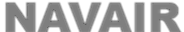 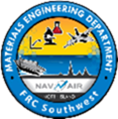 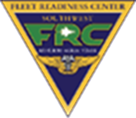 9. Long Term Goals With Type VII Media
Full implementation on all Naval aircraft 

Significant cost savings generated in terms of component repair/replacement

Increased safety of personnel due to lack of hazardous material waste exposure from mechanical sanding 

Improved component repair turnaround times 

Significant decrease in damage of composite aircraft components
Controlled Unclassified Information
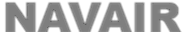